Demandas da Educação Ambiental por recursos do FUMCAM
Andrea Sundfeld
Chefe – DEA/DGA/SEURBS
Programa Revitalização de Nascentes – PRN (2006-2024)
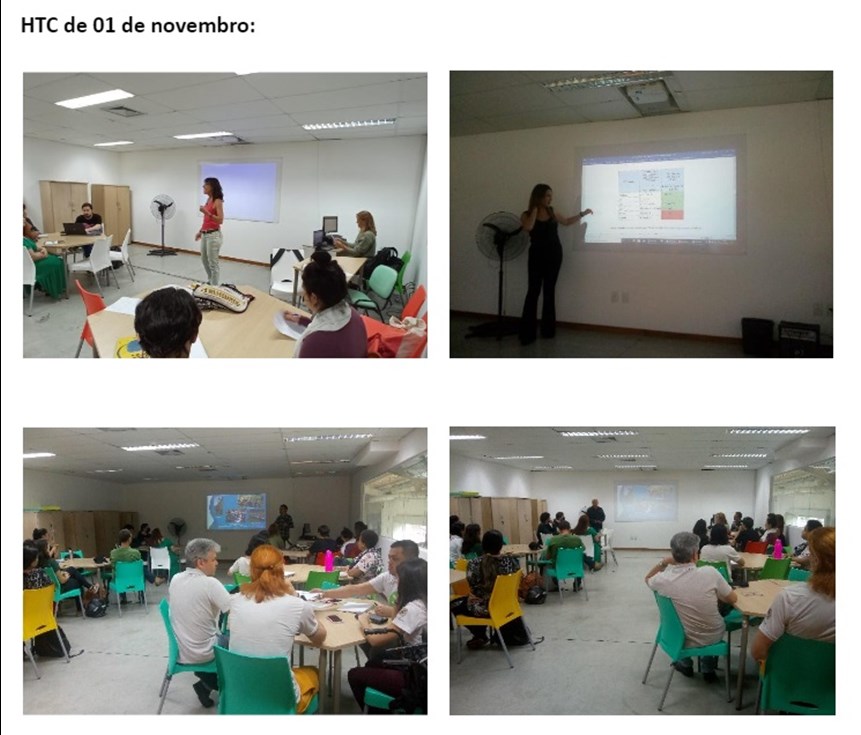 Contratação de serviço de formação continuada para professores em educação ambiental, com ênfase em Educomunicação para continuidade às ações do Programa Revitalização de Nascentes, ações realizadas junto às escolas e comunidades, promovendo assim a difusão da Educação Ambiental para Recursos Hídricos.
	R$ 40.000,00
Serviço de coffe break para os encontros formativos (HTC)
         R$ 6.000,00
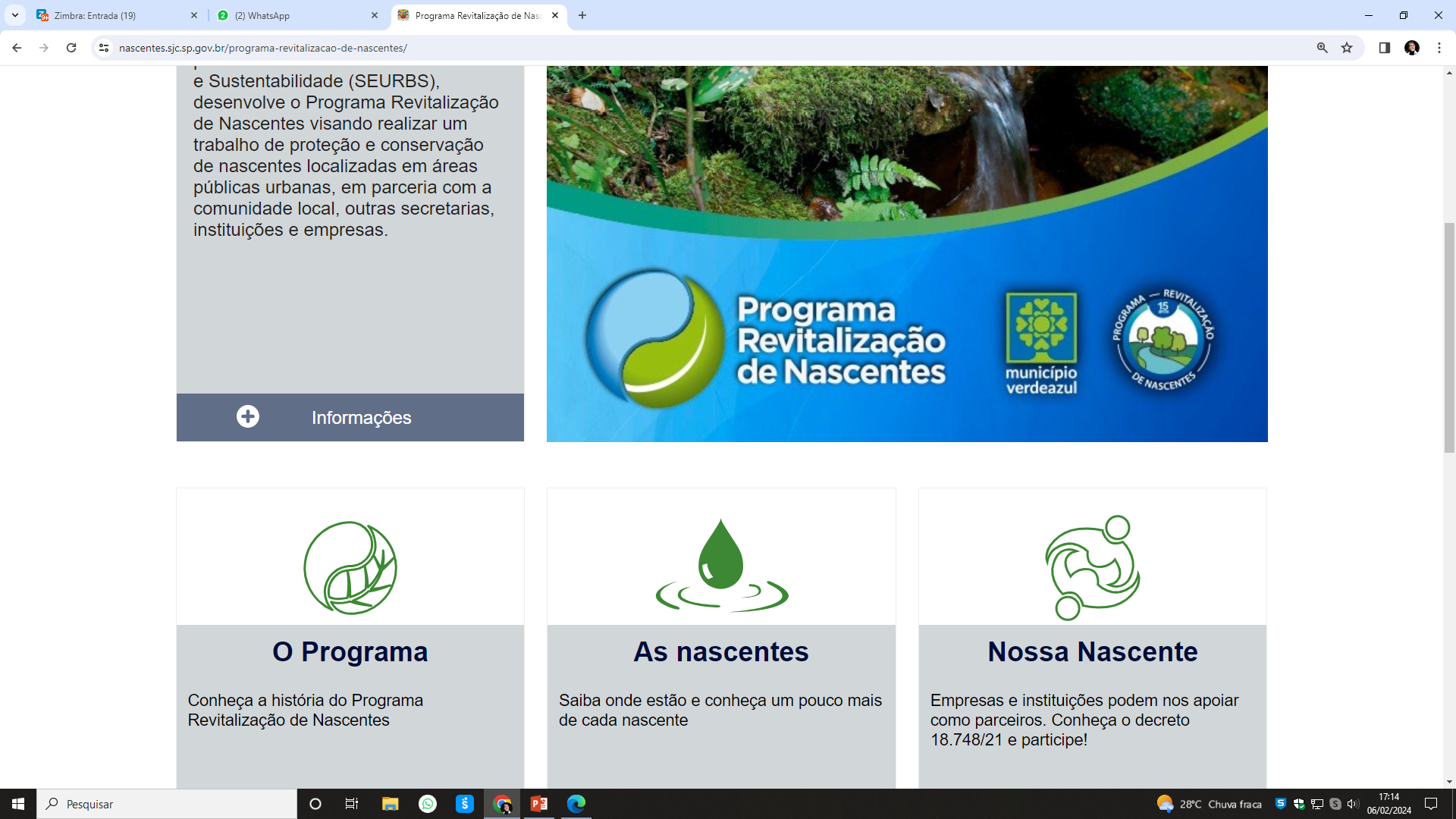 Contratação de assessoria para análise de água das nascentes - PRN
Serão 76 análises: 
Estação chuvosa (38 nascentes)
Estação seca (38 nascentes)
Estimativa de realização de análises com acompanhamento dos alunos, em 18 nascentes.

	R$ 30.000,00
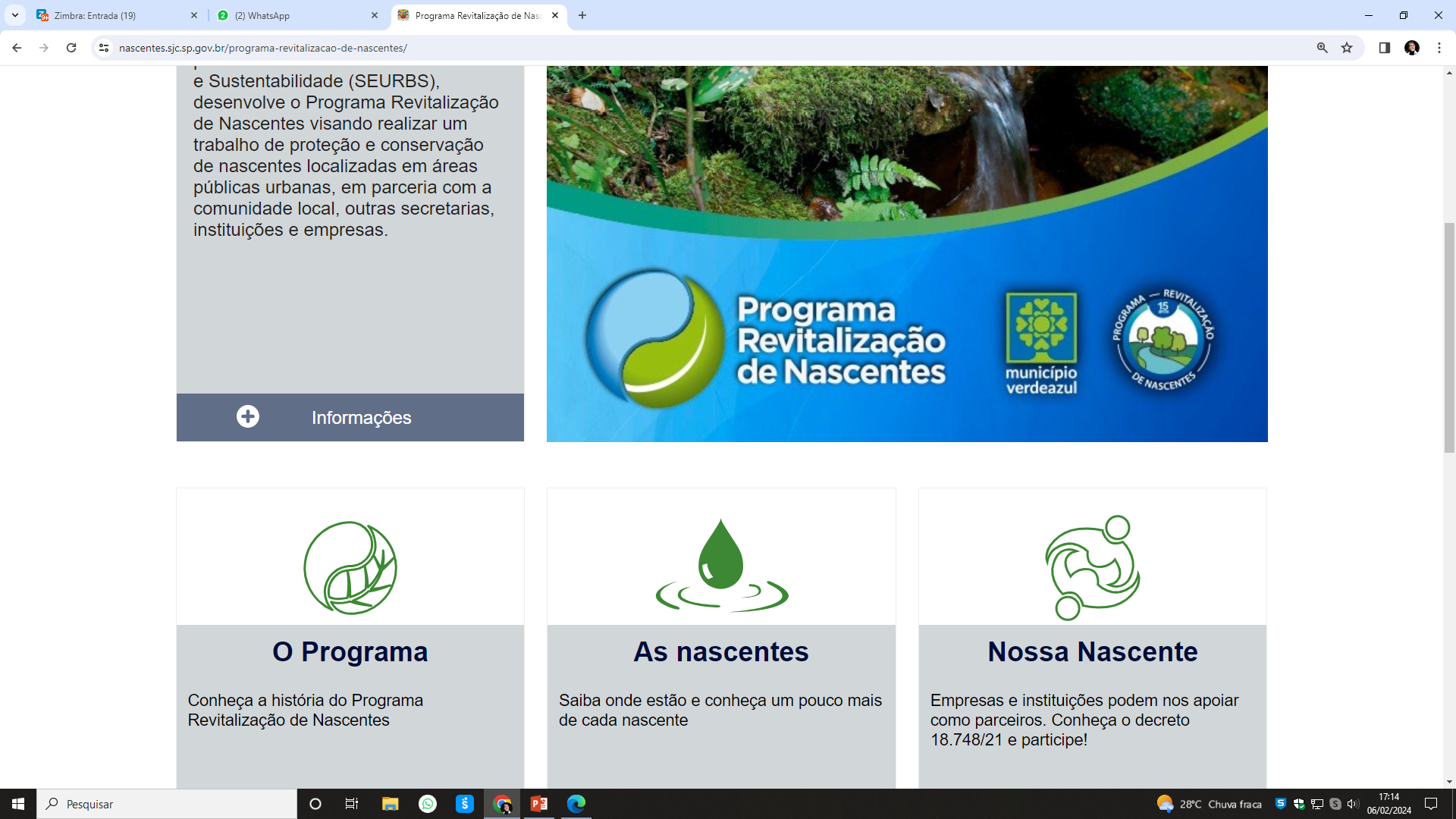 Contratação de serviço especializado para formação comunitária, orientação ao manejo da horta modelo do Parque da Cidade, coordenação de equipe e gestão das demandas associadas à adoção de hortas urbanas.
Duração do contrato: 12 meses 

	R$ 42.000,00

Os serviços se iniciaram em novembro de 2023, sendo realizadas 3 medições, que totalizam R$ 10.500,00, com notas fiscais emitidas.
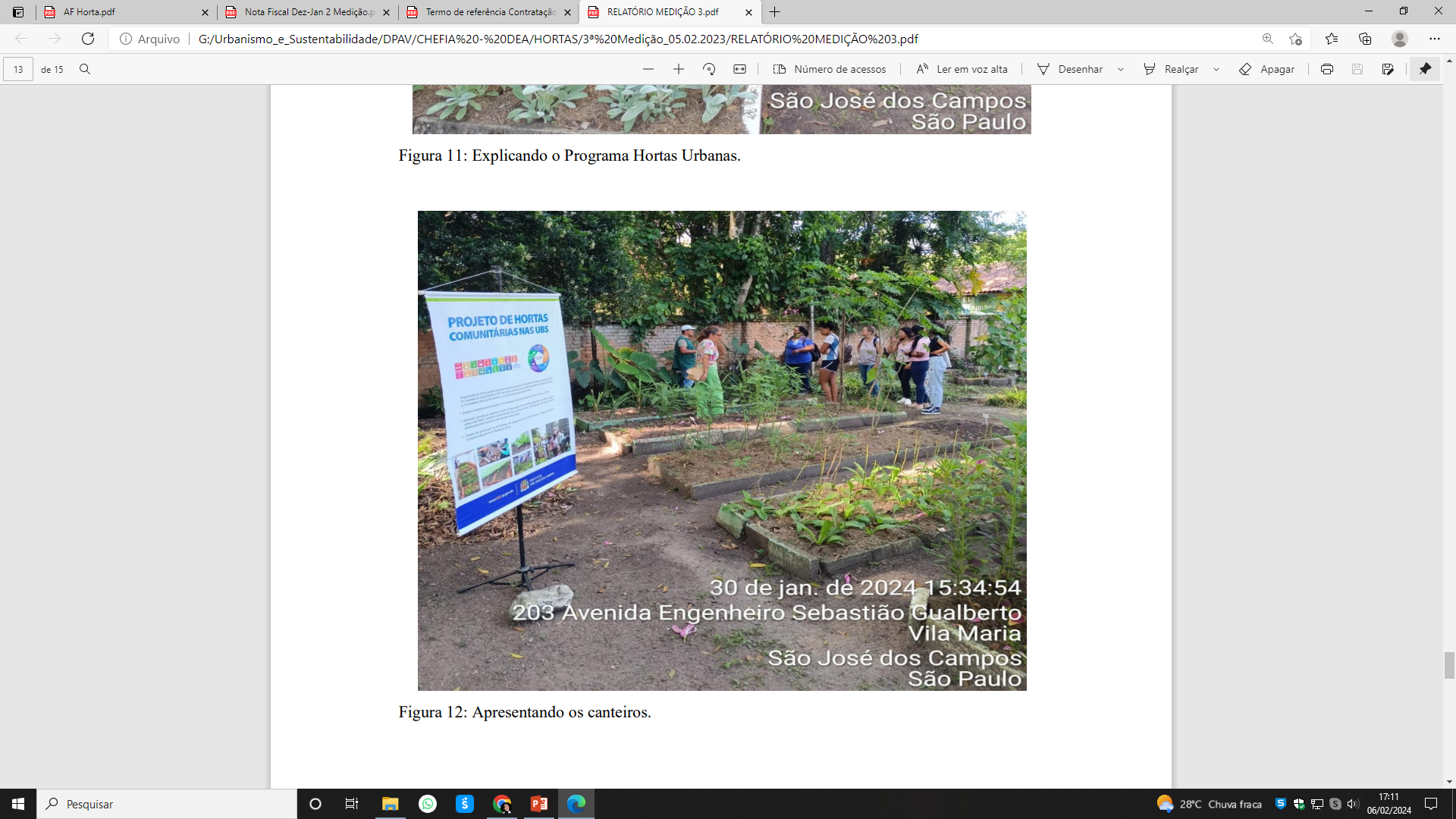 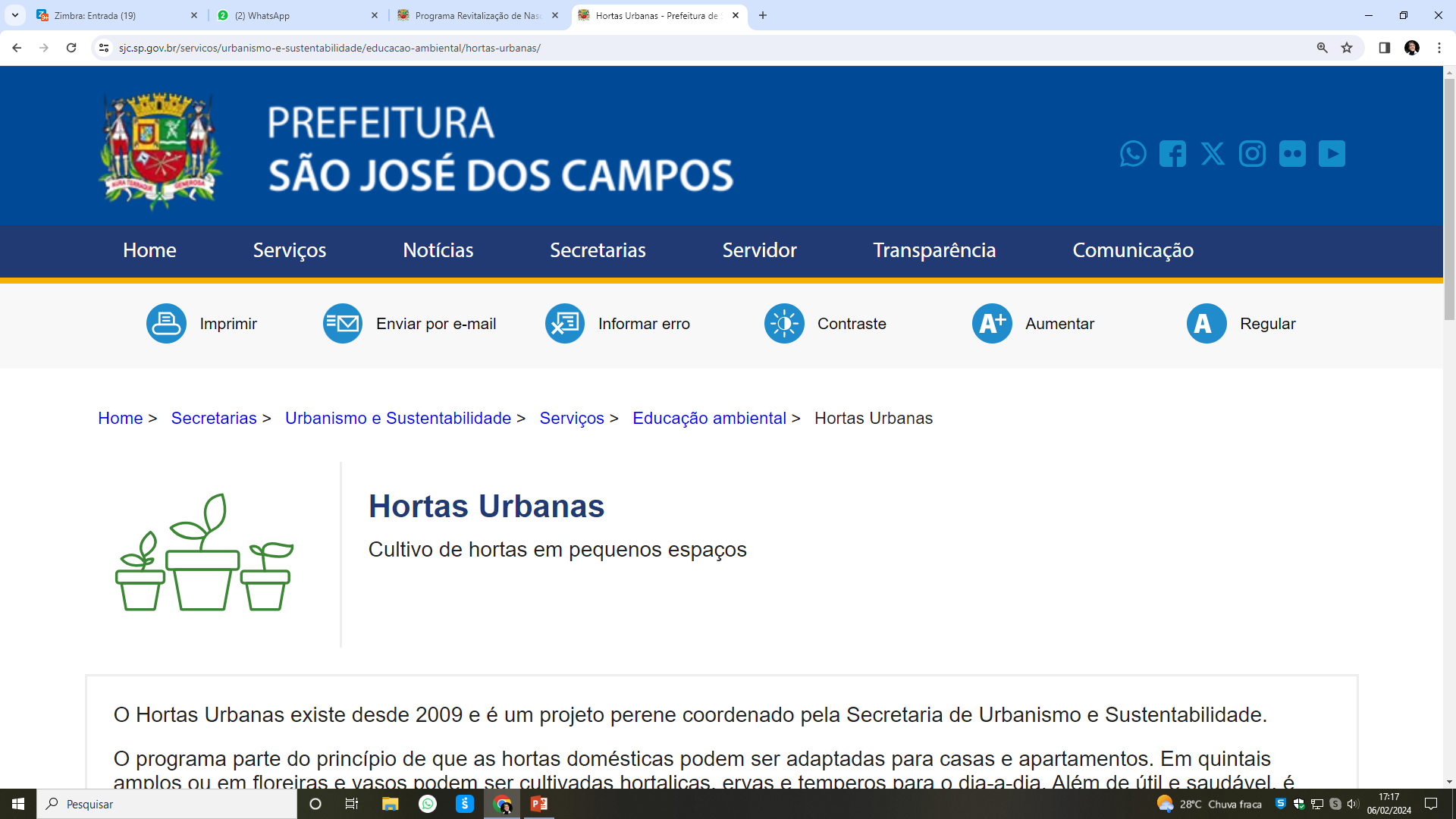 Aquisição de 20 composteiras
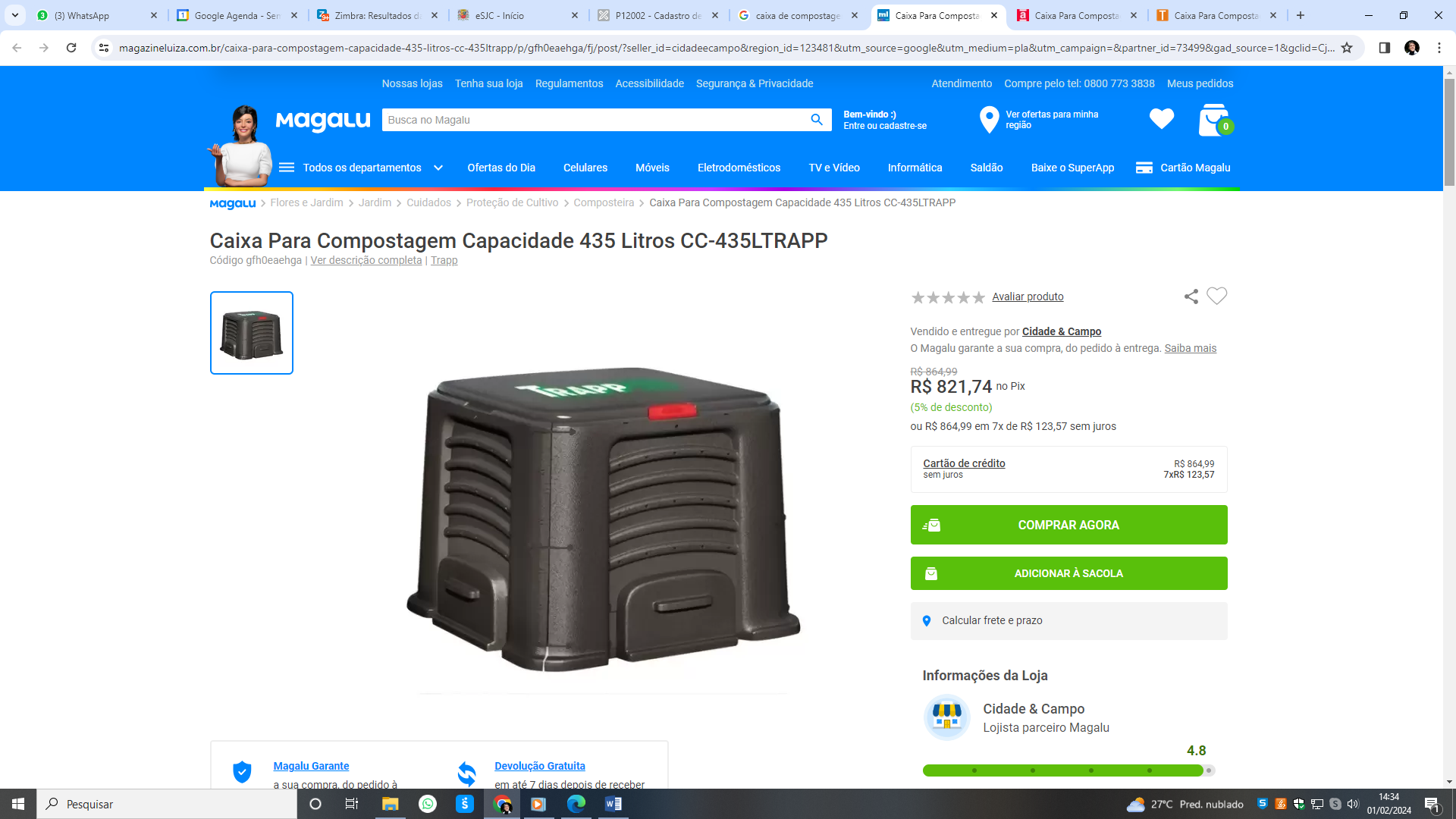 Imediato

	R$ 20.000,00
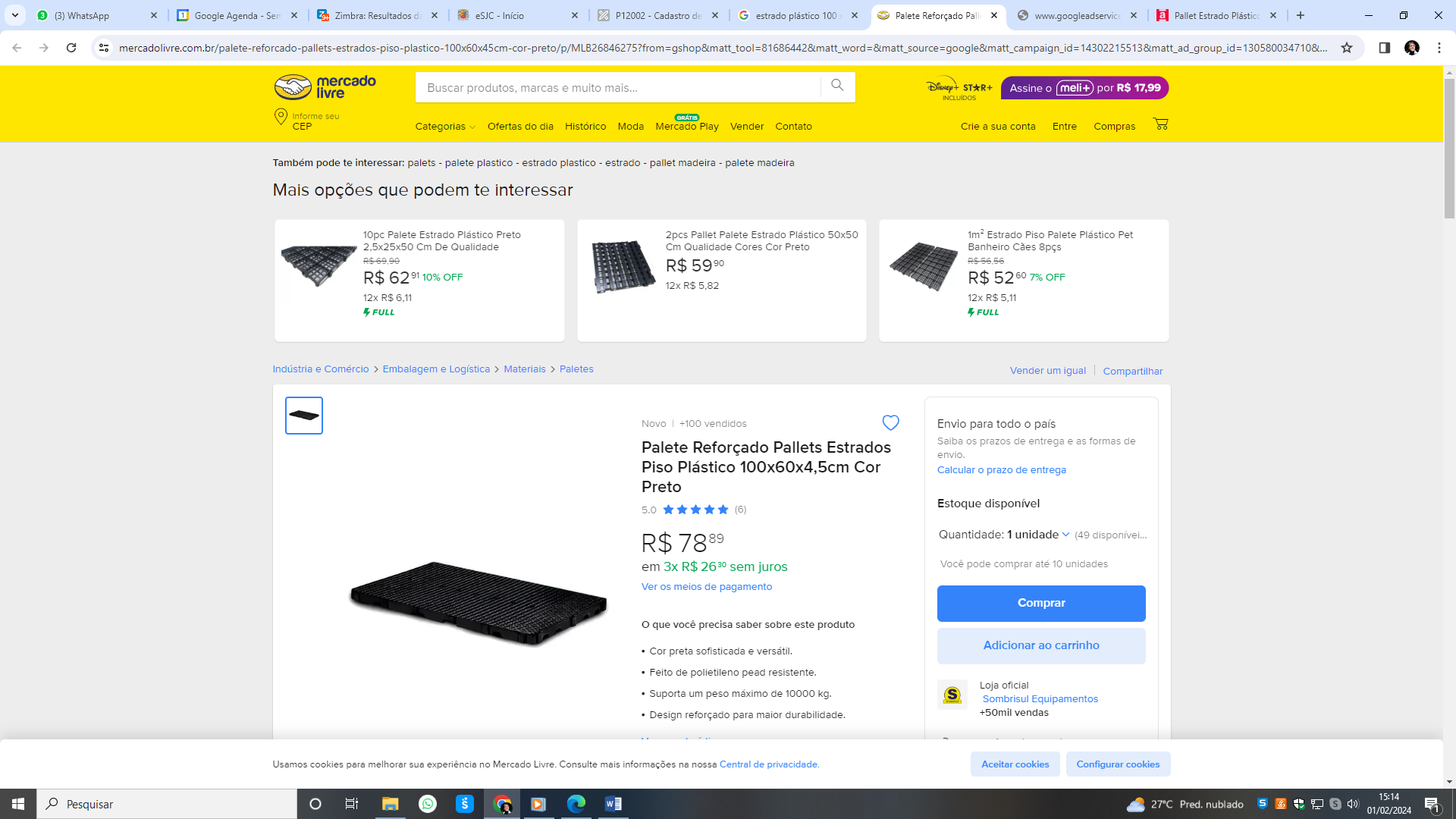 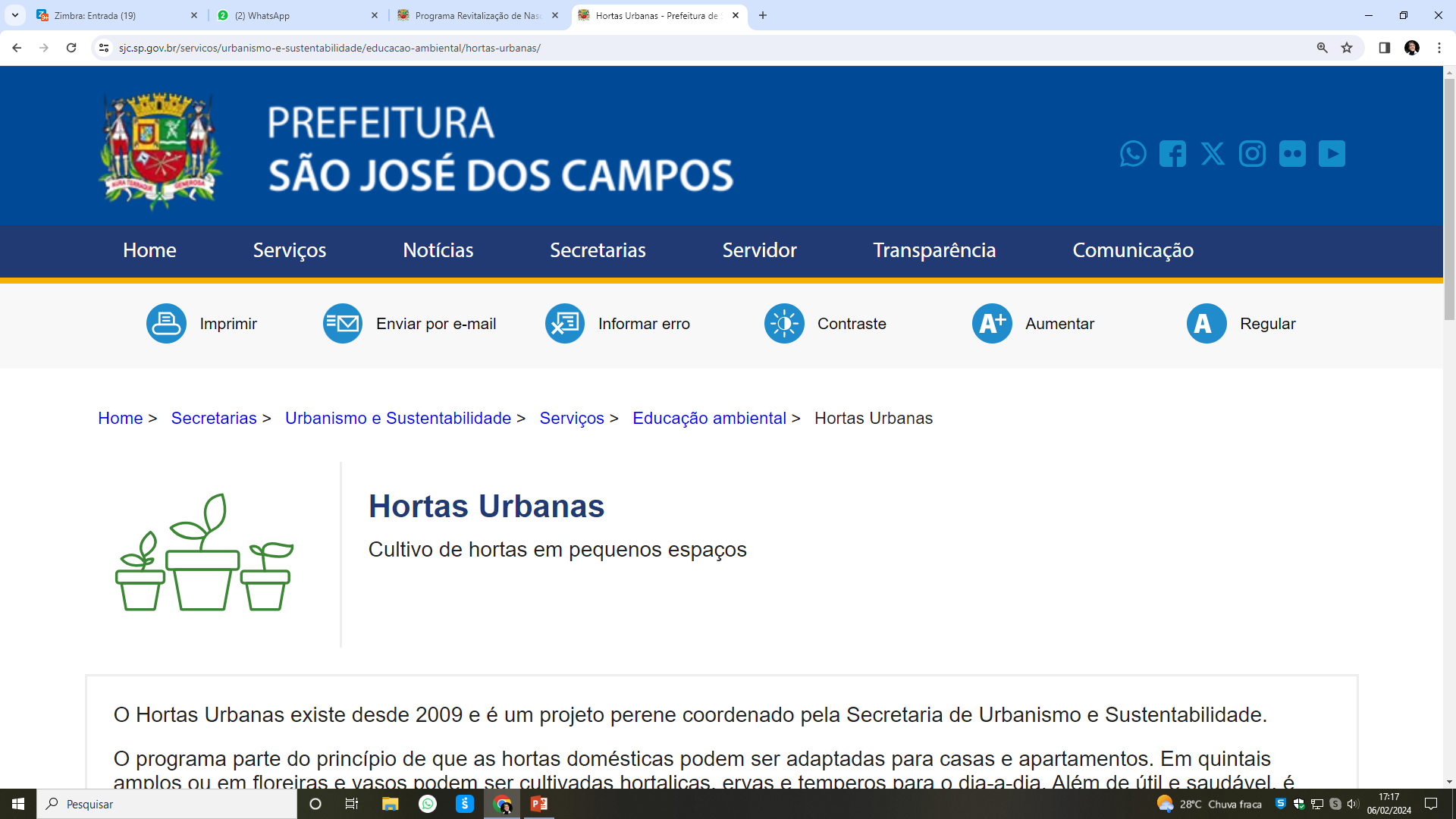 Guia das árvores para arborização de calçadas
Elaboração e impressão

	R$ 24.000,00
Muito obrigada!